學校日 親師座談
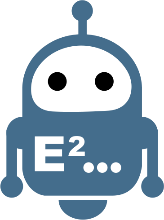 歡迎蒞臨  電二甲
班級經營
聯絡方式
班級經營
班級課表
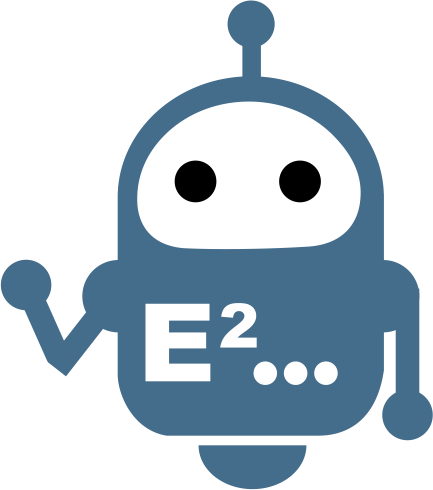 重要行事曆
9/12-9/13 重修班選課  9/17公告正取名單
10/8-10/9 第一次期中考
10/15 高二英語歌唱比賽
10/26 全校運動會
11/9 實彈射擊訓練
11/29-11/30 第二次期中考
11/30 高二校外教學(象山九五峰)
12/13 專業科目競試
12/20 科內選手選拔
1/16-1/17期末考
電機科今年榜單
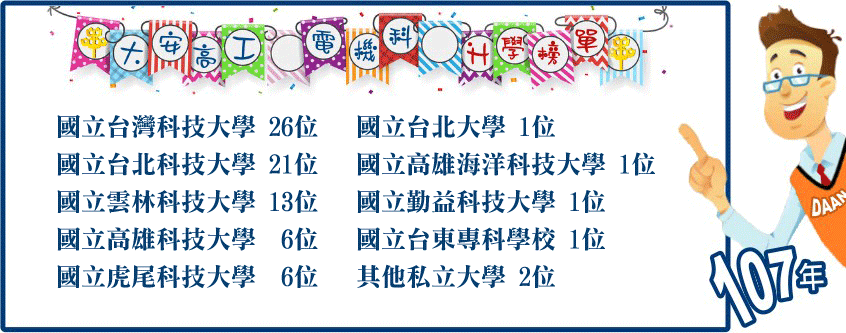 電機科未來出路
電機科未來出路
電機科未來出路
電機科未來出路
電機科未來出路
電機科未來出路
電機科未來出路
任課教師
國文：林淑芬老師   
英文：吳杏婷老師
數學：張修斌老師
電子學：張益華老師
電工機械：鄧宇超老師
數位邏輯：賴岳聰老師
電子學實習：林志昌老師 
可程式控制實習：賴岳聰老師
公民與社會：鄭慧蘭老師
化學：吳棠榕老師
體育：陳美如老師
選舉兩位家長代表請繳回滿意問卷調查表謝謝 各位家長撥空參加         學校日活動